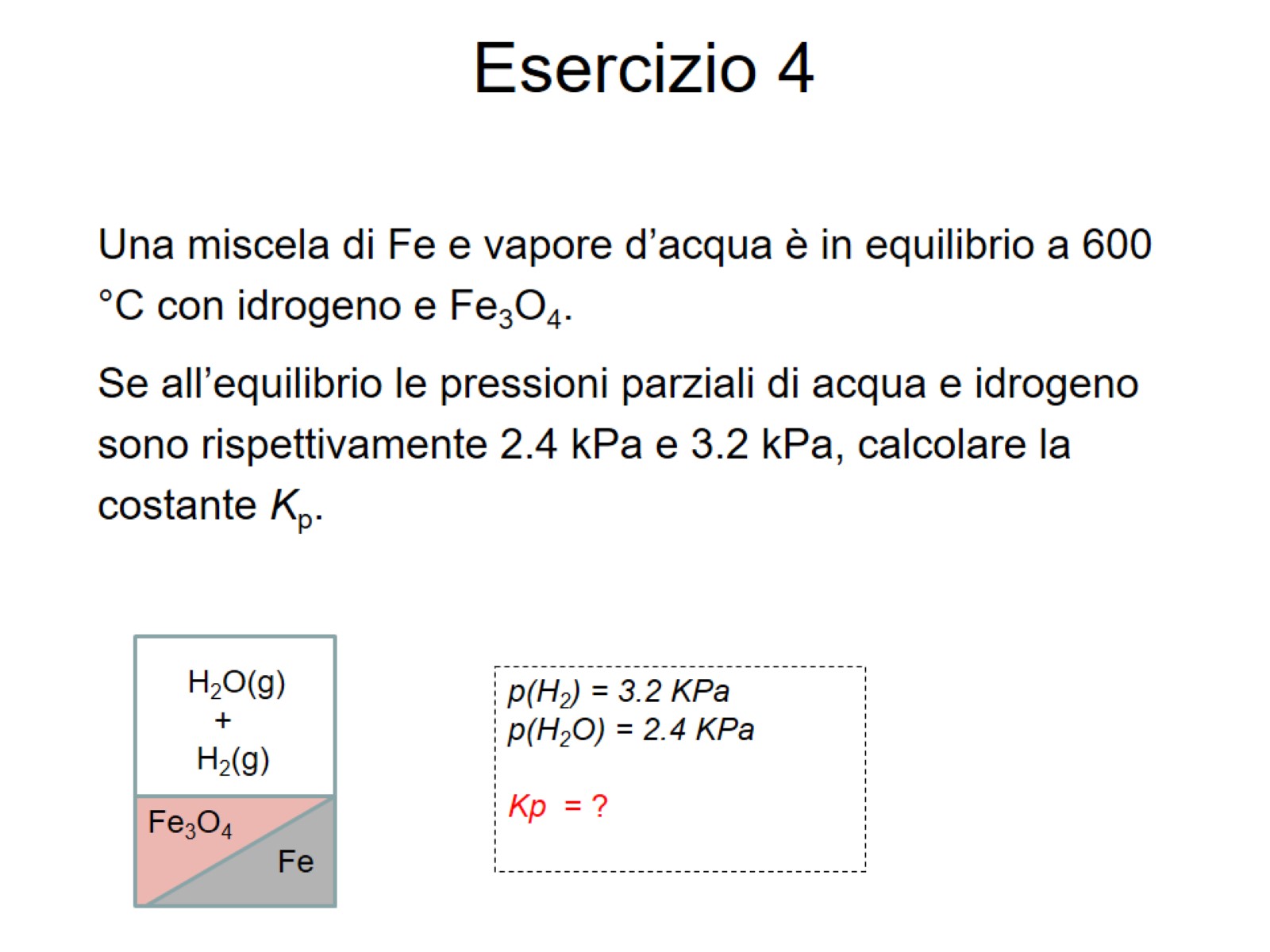 Esercizio 4
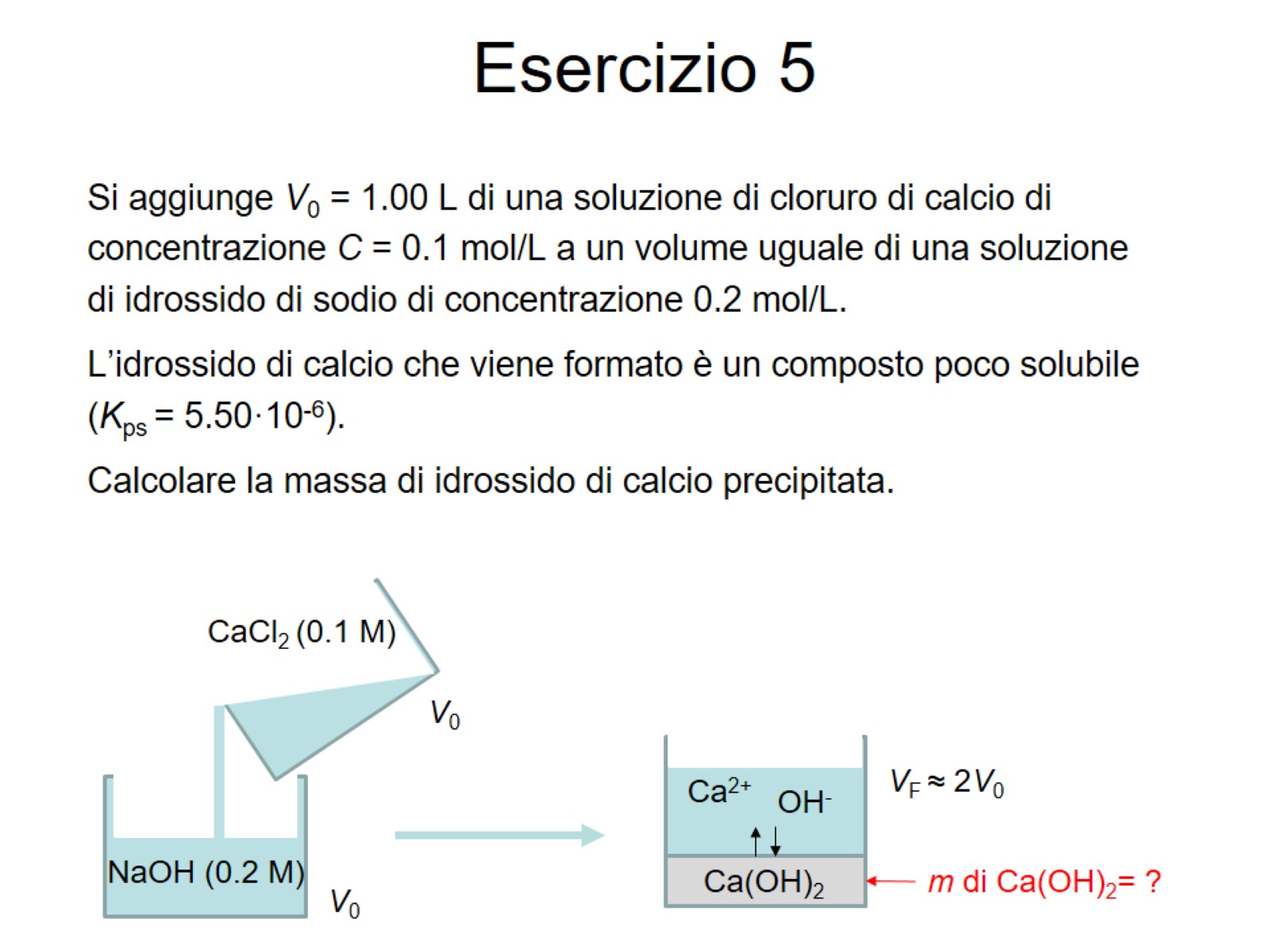 Esercizio 5
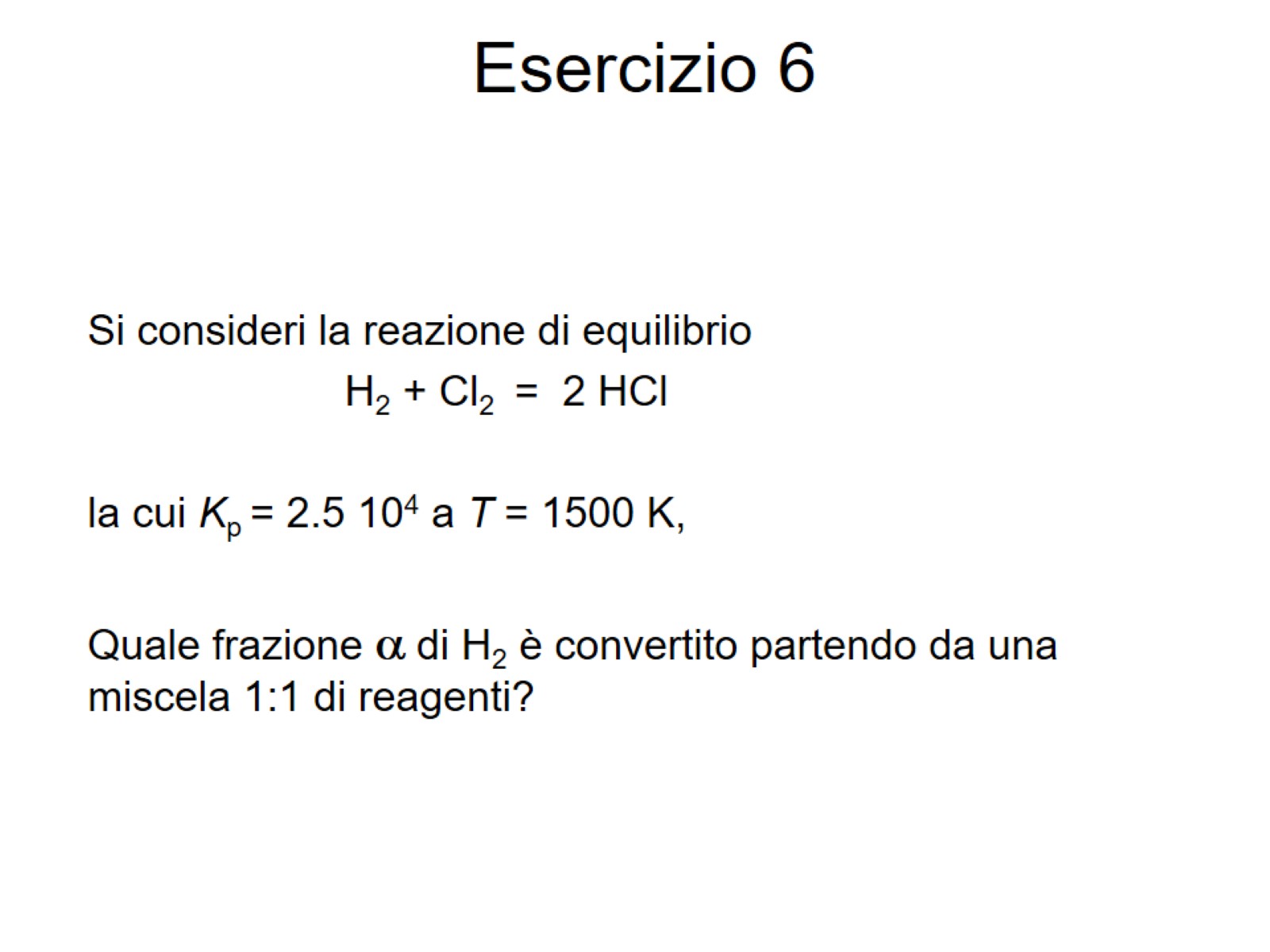 Esercizio 6
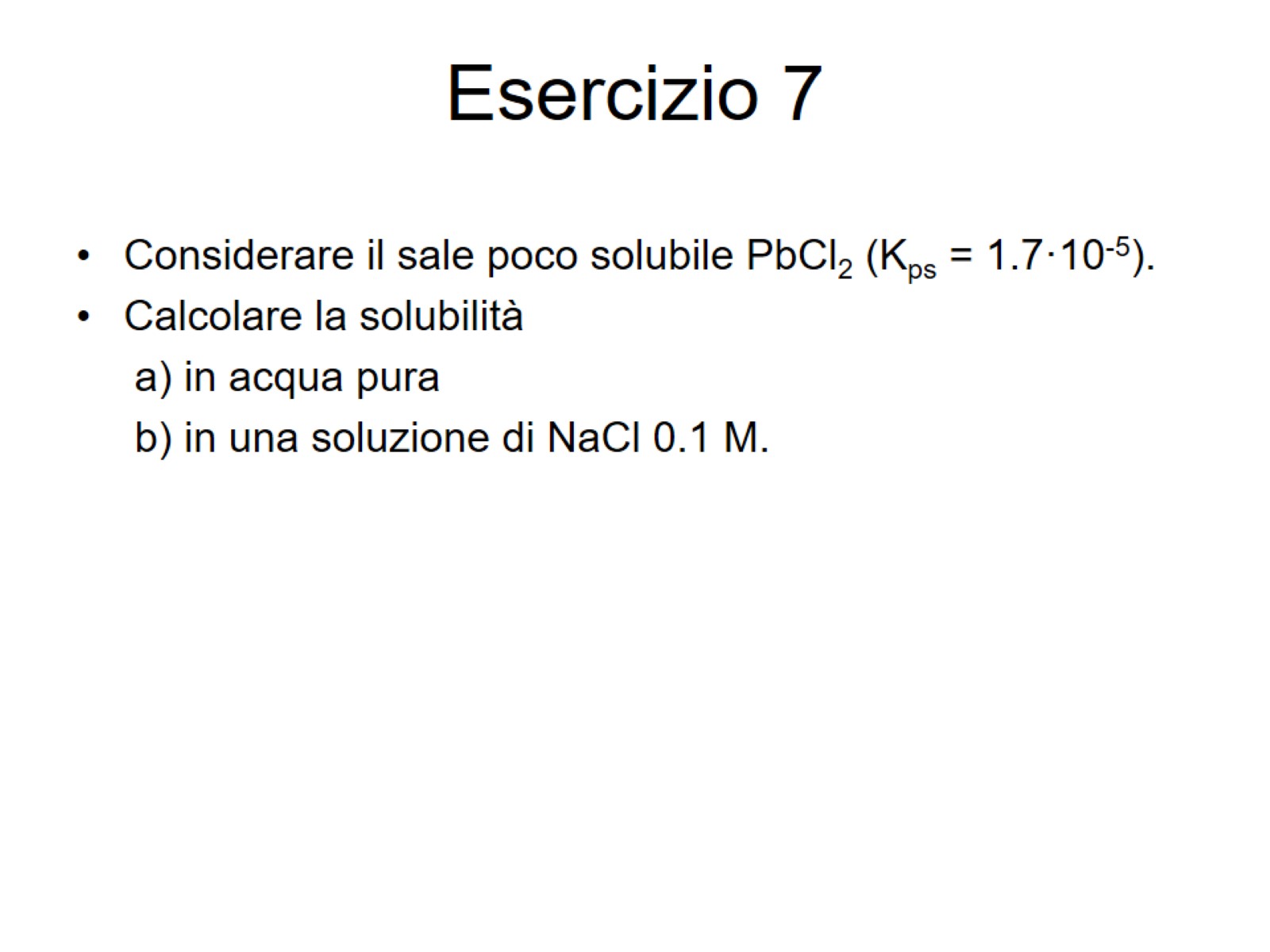 Esercizio 7